System Approach for Comparative Public Administration
PGPPA2C2003T
Background: Contribution of Various Scholars in the field of System Approach/ Theory
Ludwig von Bertalanffy promoted an embryonic form of  general system theory (GST)  early 1920s

   In Sociology Talcott Parsons applied the open system approach            
        to the study of social structures.  

    Kurt Lewin has applied in Psychology.

   David Easton in Political Science.
Ludwig von Bertalanffy (1969)
In Biology: Bertalanffy and other has combined scientific and philosophical view to formulate a conception of system they called  general system theory.
Their basic  conception differentiated the physical science from biology.
Physical Sciences: Which deal with closed systems and isolated from their environment 
Biology : Which concerns itself with open systems of living organisms or cell.
 The fundamental aim of General System Theory is the integration of ‘various sciences, natural and social”, the development of “Unifying principles” through the individual sciences and establishment of “exact theory in non- physics field of science” 
    (Sources:  Ludwig von Bertalanffy (1969) , General System Theory: Foundation, Development, Application, New York. 38)
                    Karl Ludwig von Bertalanffy was an Austrian biologist known as one of 
                    the founders of general systems theory, Born : September 19,  1901,
                    Vienna, Austria
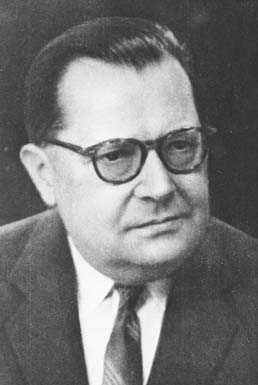 David Easton (1953)
Book on ‘Political System’ was Published in 1953.
He argued that scientific knowledge is theoretical and based on facts, but alone do not explain events and must be ordered in some way.
The study of political life involves the political system as whole rather than solution for particular problem.
Theory most combine with reliable knowledge and empirical data.

(Sources:  David Easton (1953)Political System: An Inquiry into the state of Political Science, New York)

      David Easton was a Canadian-born American political scientist. Easton, who was born  
      in Toronto, Ontario, came to the United States in 1943. From 1947-1997, he served as 
     a professor of political science at the University of Chicago.
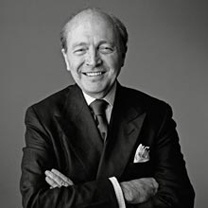 Attributes of Political System:
Properties of identification in the form of units and boundaries.
Inputs and out puts 
Differentiation within a system.
Integration within a systems.
Environment                                            Environment
Environment                                                                              Environment
The Political System
Demands
Decisions and Action
Inputs
Outputs
Supports
Political Systems: David Easton(1965)
Political system comprises of those identifiable and interrelated institutions and activities (government institutions and processes) in a society that make authoritative allocations of values (decisions).
 A system is a combination of elements: inputs (Demands and Support), outputs (Decisions and Actions), environment, conversion process and feedback.
A system framework shows how these elements relate to and interact with one another. An entire set of these elements and their interactions in an environment is called a system.
Cont...
A system, therefore, is not simply the administrative unit contained in the conversion process. An administrative system is the combination of the administrative processes that interact with the unit: that is, the environment within which the administrative unit operates, which influences and is influenced by the unit and the inputs to the outputs. Inputs and feedback suggest the kinds of stimuli likely to influence activities in the conversion process. Outputs are merely a label for that category of phenomena that reflect the products of Administrator’s work.
What is System?
“A set of arrangement of things so related of connected as to form a unity of organic whole” (Webster)
Unified whole.
Number of interdependent parts or subsystems
Identified boundaries
Boundaries distinguish from its surrounding environment.
Type of Systems
Close system
Conventional physics deals only with closed systems.
Close systems which are considered to be isolated from their environment.
Close systems have the general tendency towards ‘entropy’ and disorganization.
Open Systems 
Every living organism is essentially an open system. 
It maintains itself in a continuous inflow and outflow.
Open systems have the Tendency to develop through greater internal differentiation and move towards to higher levels of organization.
C. West Churchman: Five Basic Considerations in relation to the system approach
The total objective of the system and measures of system performance.
The system’s environment acting as constraints.
The system’s resources that are put to use in performance.
The system’s components and their goals and activities.
The management of the system.

(Source: C. West  Churchman,  The System Approach, Dell, New York, 1968)
System Processes
Input-Throughput-Output:
      Process like a machine
 Exchange:
System exchanges good for services
Feedback: 
       Both Negative and Positive
Negative- stays the same
Positive-changes
Assumptions of System approach:
Each system is divided into subsystems they help to regulate the  system
Systems are interdependent. 
Ecology it self as a system.
Systems and environment maintain equilibrium.
 Each system has specific goal. 
Its is a continuous process 
Input- output 
Each outcome considered as next decision
Factors to effecting particular  systems
Geographical system 
Political System 

Economic system

Social System
Cultural System
Industrial system
Climate and area
Law, Political Parties, system of government.
Production, distribution,
      Utility, exchange.
Caste, Family, Relationships
Values, Believe, trends.
Computer and Information technology.
Significance of System Approach
It can be used  in any discipline of knowledge.
It is considered as a complete approach:  it studies  of behaviour, decision, interrelationships etc.
It is  way to study of relationship between system and its environment.
It uses macro and micro analysis.
Thank you